আজকের পাঠে সবাইকে স্বাগতম
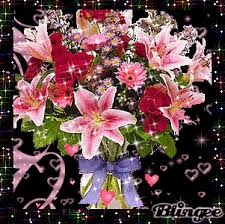 পরিচিতি
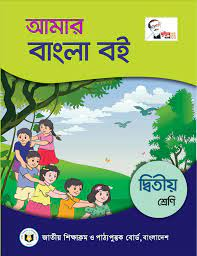 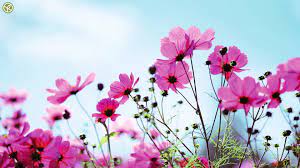 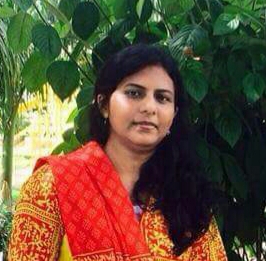 শ্রেণিঃ২য়
বিষয়ঃবাংলা
অধ্যায়ঃ৪
পাঠঃআমাদের দেশ
পাঠ্যাংশঃরাখাল, , , , , ,গান আর গান।
তাহমিনা আক্তার
প্রধান শিক্ষক
বাদে ভূকশিমইল সপ্রাবি
কুলাউড়া,মৌলভীবাজার
পূর্বজ্ঞান যাচাই
জেলেরা কী করে?
রাখাল কি করেন?
ঘাসের রঙ কেমন?
শিখনফল
শুনাঃ২.১.১ কবিতা শুনে বুঝতে পারবে।
বলাঃ২.১.২.বইয়ের কবিতা আবৃতি করতে পারবে।
       ২.২.২.কবিতা বিষয়ে প্রশ্নের উওর বলতে পারবে
লেখাঃ২.২.২.কবিতা সংশ্লিষ্ট প্রশ্নের উওর ও কবিতা লিখতে পারবে।
এসো কিছু ছবি দেখি
ছবিতে কী কী দেখতে পাচ্ছো?
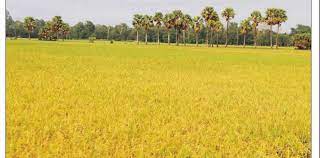 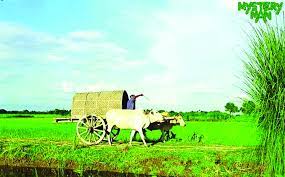 মাঠে সোনালি ধান
রাস্তায় গরুর  গাড়ি
আমাদের আজকের পাঠ
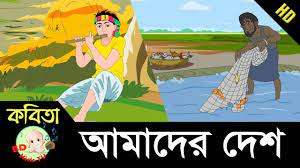 এসো কবিতাটি আবৃত্তি করি
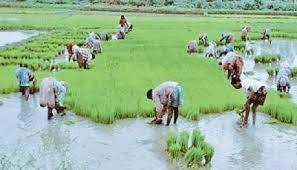 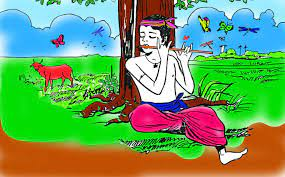 চাষা ভাই করে চাষ কাজে নেই হেলা
রাখাল বাজায় বাঁশি কেটে যায় বেলা
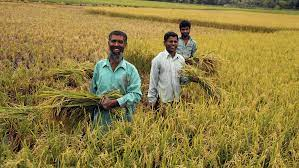 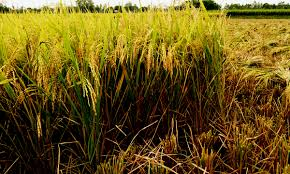 সকলের মুখে হাসি গান আর গান
সোনার ফসল ফলে মাঠ ভরা ধান
পাঠ থেকে শব্দের অর্থগুলো খুঁজে বের করি
শেফালি
এক ধরণের ফুল
বেলা
সময়
অবহেলা
হেলা
যিনি চাষ করেন
চাষা
জন্মায়
ফলে
ছবি দেখে বলি কে কী কাজ করেন
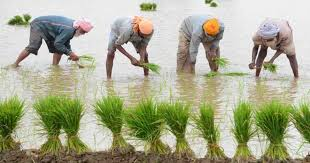 চাষা চাষ করেন
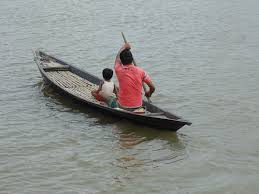 মাঝি নৌকা চালান
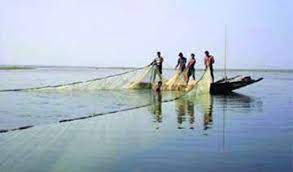 জেলে মাছ ধরেন
খালি জায়গায় শব্দ বসিয়ে বাক্য তৈরি কর
হেলা
বেলা
শেফালি
ক। কোনো কাজকে ..................... ............করব না।
খ।সারা.................................খেলা কর না।
গ।........................ফুল দিয়ে মালা গাথি
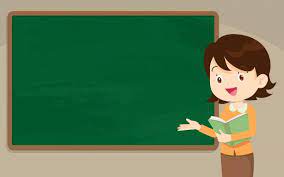 মূল্যায়ন
চাষা ভাই কী করেন?
সোনার ফসল কোথায় ফলে?
সকলের মুখে হাসি কেন?
কবিতাটির চার লাইন আবৃত্তি কর।
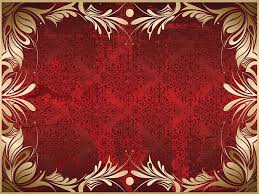 ধন্যবাদ সবাইকে